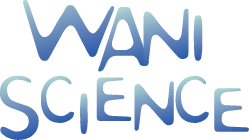 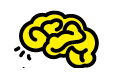 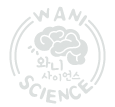 야광봉, 야광팔찌만들기                        Lv. 3
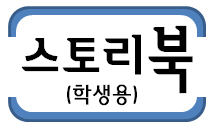 www.wanistory.com
※ 본 스토리북은 무단 복제및 배포를 금지하고 있으며 이를 어길시 법적 처벌을 받을 수 있습니다.
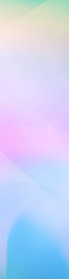 교과 연계 - (관련단원 : 고등학교 화학 1 아름다운 분자 세계 )
1. 구부리면 반짝반짝 빛이 나는 야광팔찌를 만들어 볼까요?
깜깜한 밤 해변가에서 반짝 반짝 빛나는 야광팔찌를 본적이 있나요? 
야광팔찌는 어두운 곳에서 어떻게 빛을 발하는지 알아볼까요?
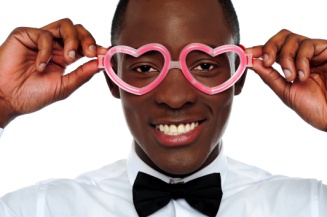 ◆ 야광봉, 야광팔찌만들기 ◆
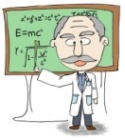 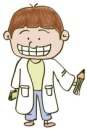 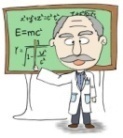 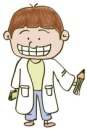 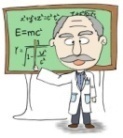 storykit
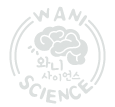 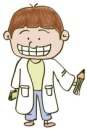 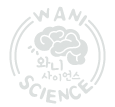 2
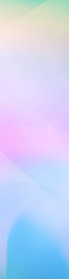 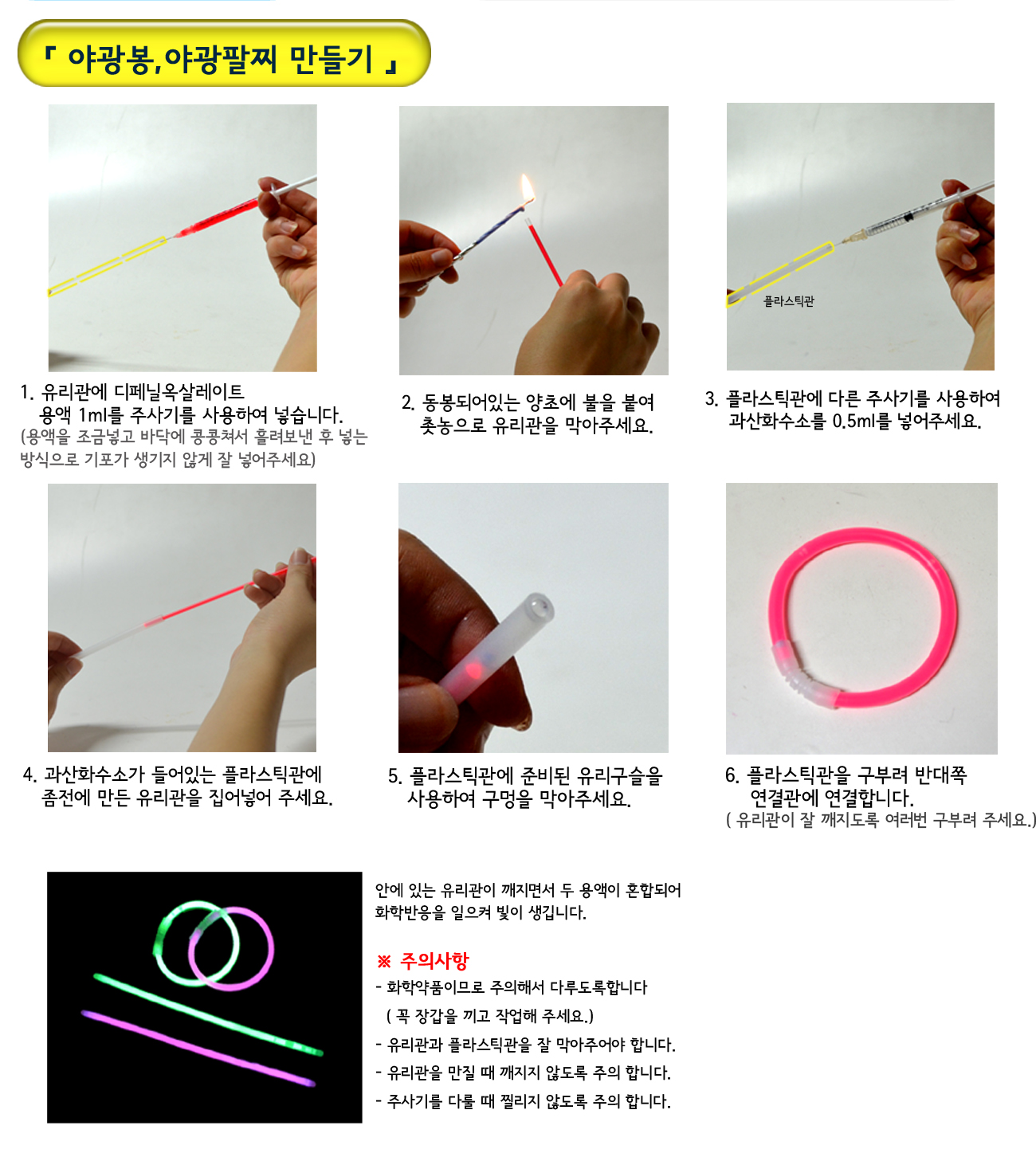 교과 연계 - (관련단원 : 고등학교 화학 1 아름다운 분자 세계 )
◆ 야광봉, 야광팔찌만들기 ◆
storykit
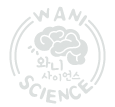 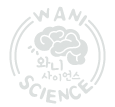 3
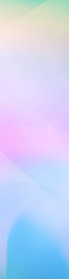 교과 연계 - (관련단원 : 고등학교 화학 1 아름다운 분자 세계 )
메모하는 습관 !!  나도 과학자~~!!
* 나는 똑똑해~ !
◆ 야광봉, 야광팔찌만들기 ◆
◆ 맑은고딕 12 ◆
야광과 형광의 차이는 무엇인가요?
1.
우리 주변에 있는 야광물질에는 무엇이 있나요?
우리 주변에 있는 형광물질에는 무엇이 있나요?
2.
야광의 원리는 무엇인가요?
수업을 하면서 알게 된 점이나 느낀 점을 써볼까요?
storykit
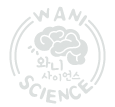 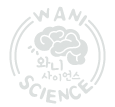 4